Путешествие по сказкам
Корнея Ивановича
Чуковского
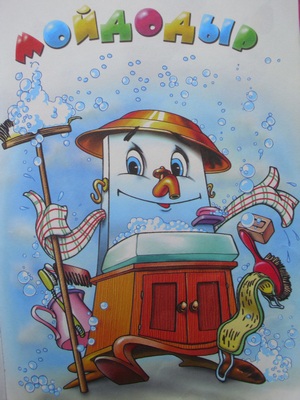 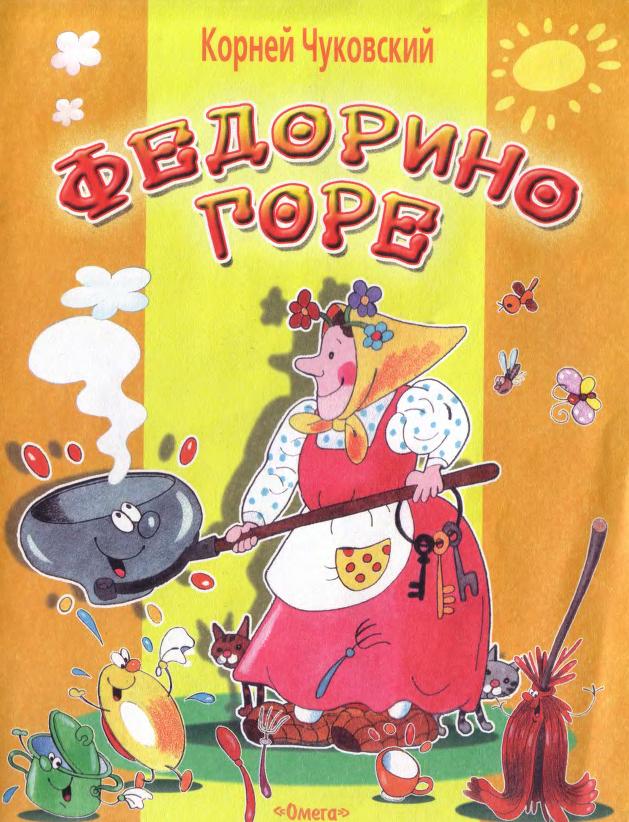 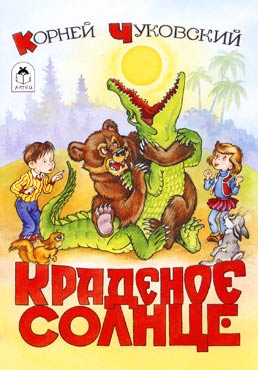 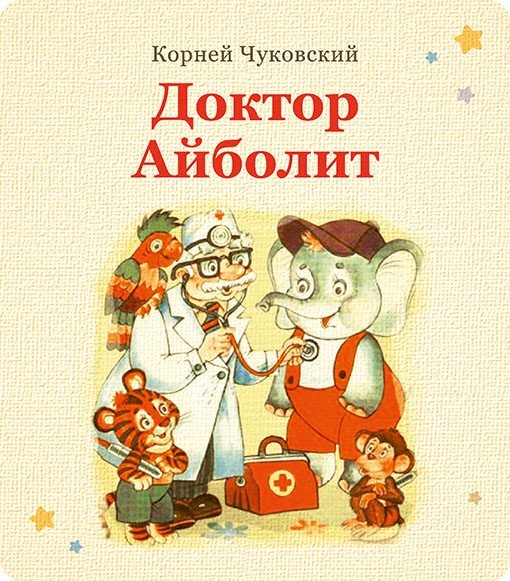 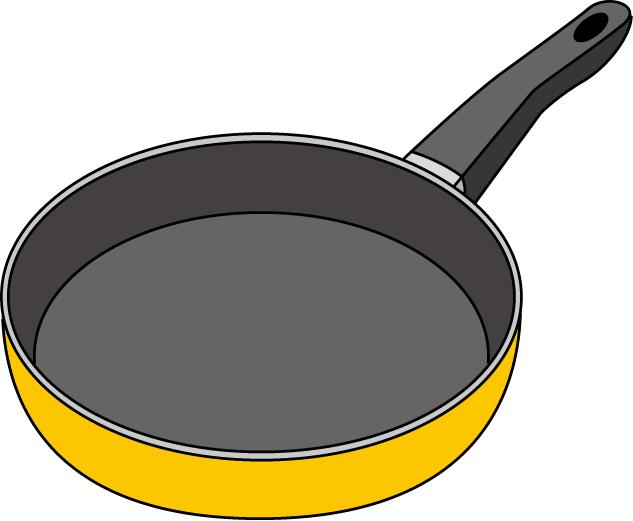 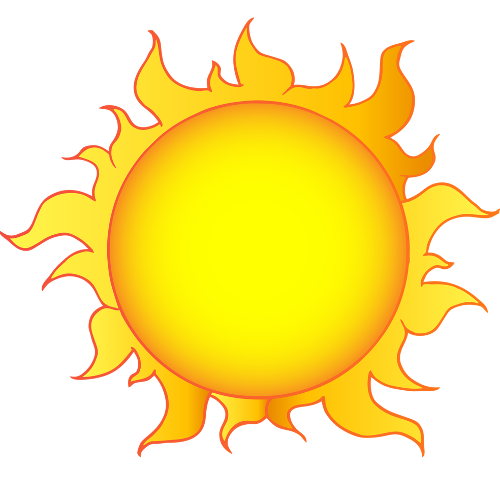 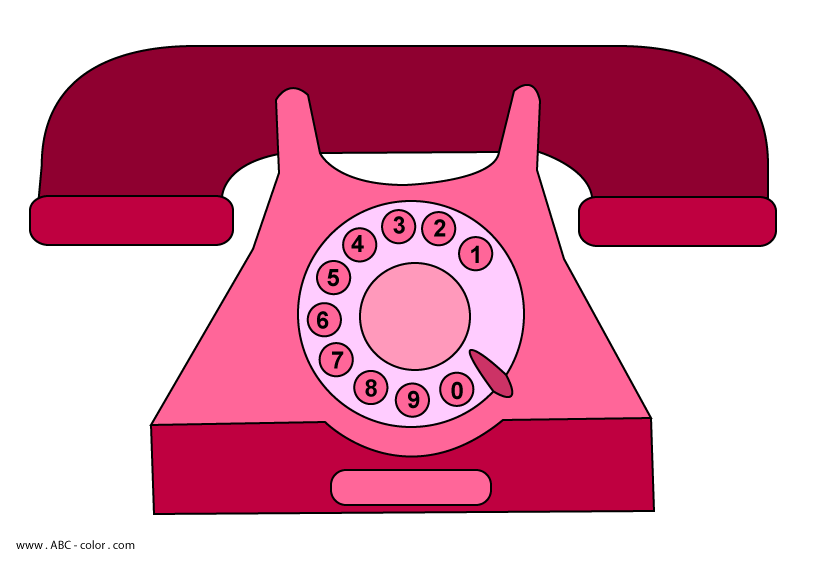 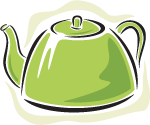 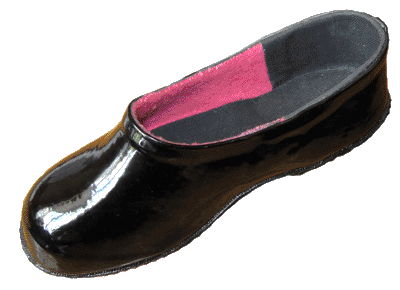 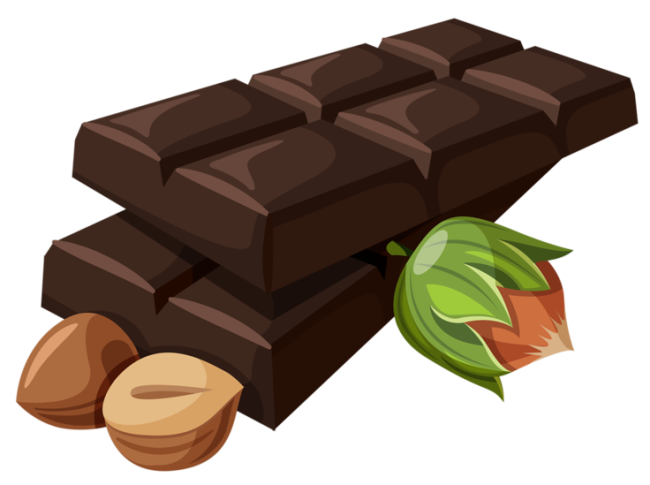 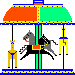 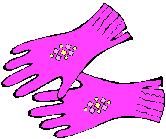 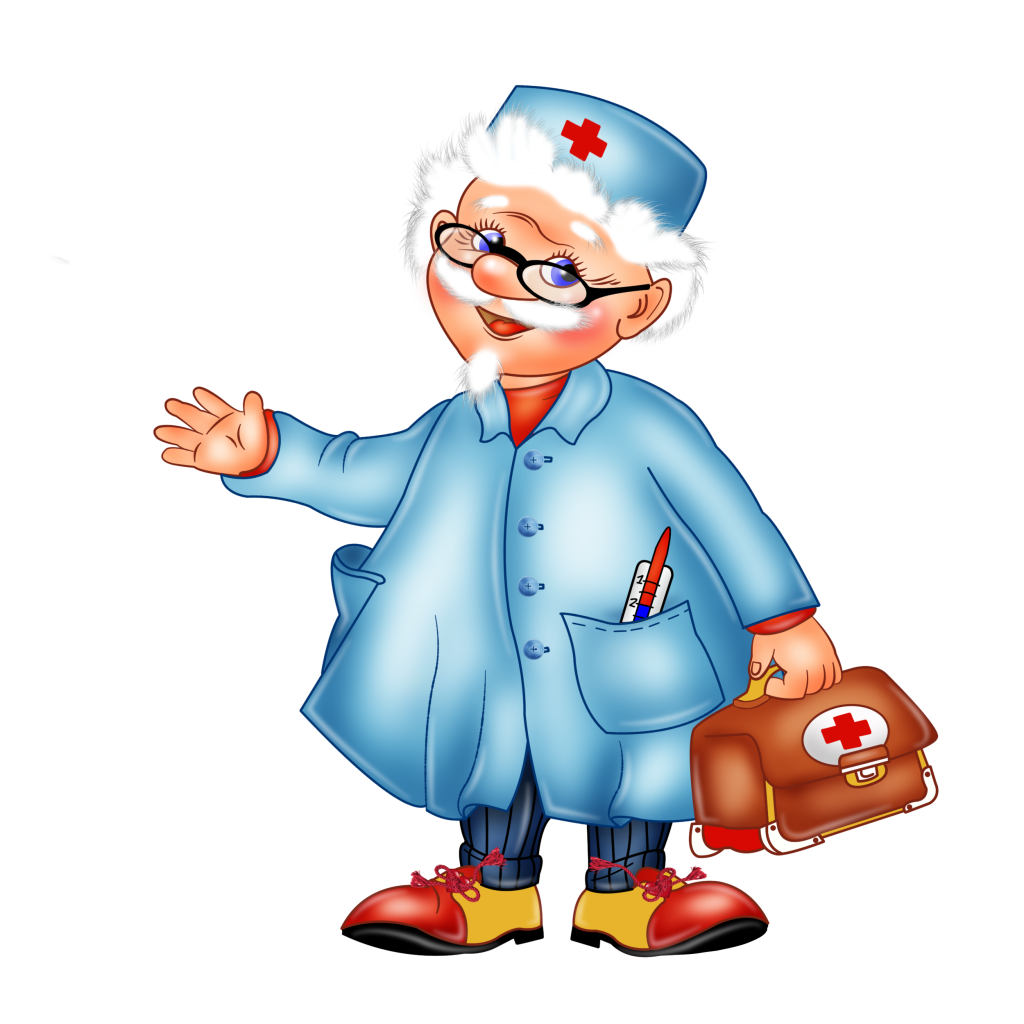 ?
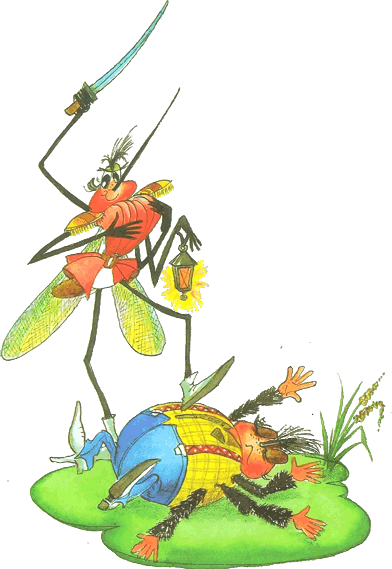 ?
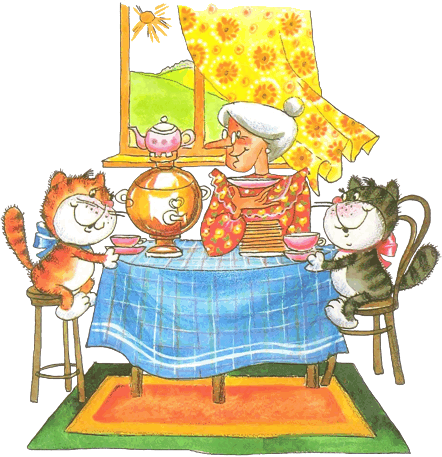 ?
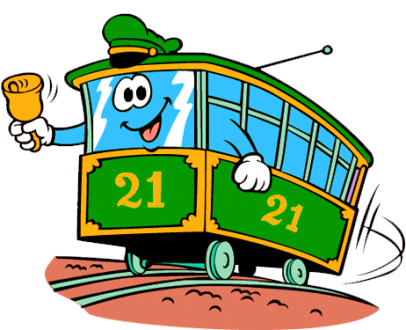 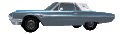 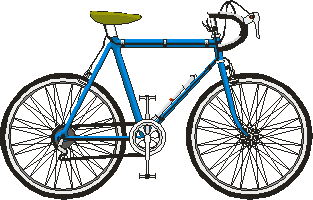 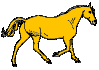 Молодец!
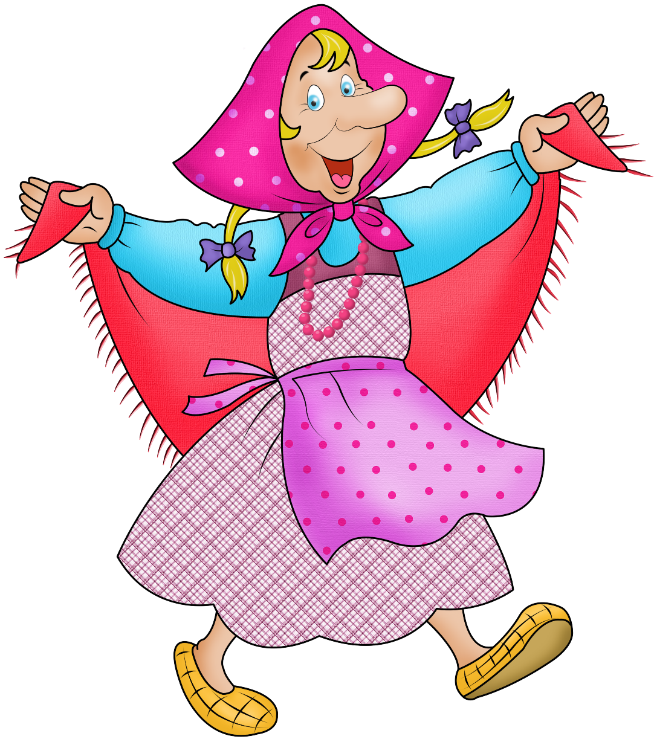